The Effects of Education on Health
"An additional four years of education lowers five-year mortality by 1.8 percentage points; it also reduces the risk of heart disease by 2.16 percentage points, and the risk of diabetes by 1.3 percentage points."
[Speaker Notes: http://www.nber.org/papers/w12352]
The Effects of Education on Health
The positive correlation between mother’s schooling and child health in numerous studies was one factor behind the World Bank’s campaign in the 1990s to encourage increases in maternal education in developing countries (World Bank 1993). 
Deaton (2002) argues that policies to increase education and  income in developing countries are very likely to have larger payoffs in terms of health than those that focus on health care, even if inequalities in health rise. 
The same proposition can be found in other studies since more education typically leads to higher income, policies to increase the former appear to have large returns on health.
[Speaker Notes: http://www.nber.org/papers/w13466.pdf]
The Effects of Education on Health
Education is widely held to be a key determinant of fertility and infant health.
Education raises a woman’s permanent income through earnings, tilting her optimal fertility choices toward fewer offspring of higher quality (Becker 1960, Mincer 1963, Becker and Lewis 1973, Willis 1973). 
Under positive assortative mating, a woman’s education is causally connected to her mate’s education (Behrman and Rosenzweig 2002), so that the effect of education on household permanent income is augmented through a multiplier effect. 
Third, education may improve an individual’s knowledge of, and ability to process information regarding, fertility options and healthy pregnancy behaviors (Grossman 1972). 
On the empirical side, There is  extensive literature documents associations between education and fertility and infant health (Strauss and Thomas 1995
[Speaker Notes: http://www.nber.org/papers/w12329.pdf]
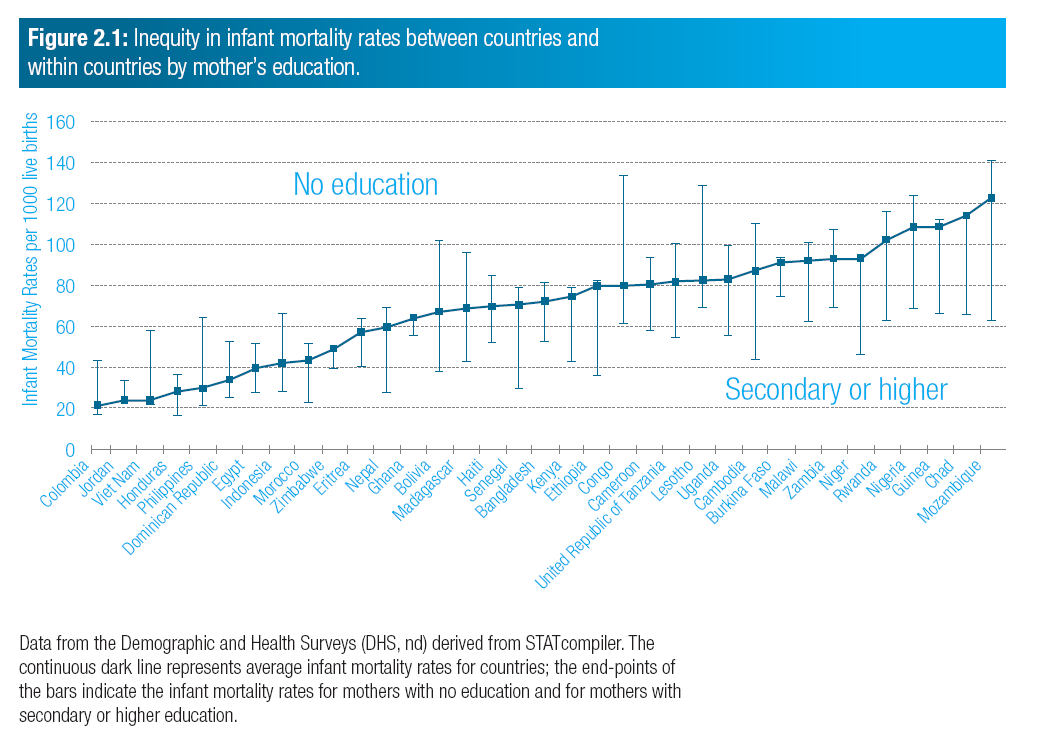